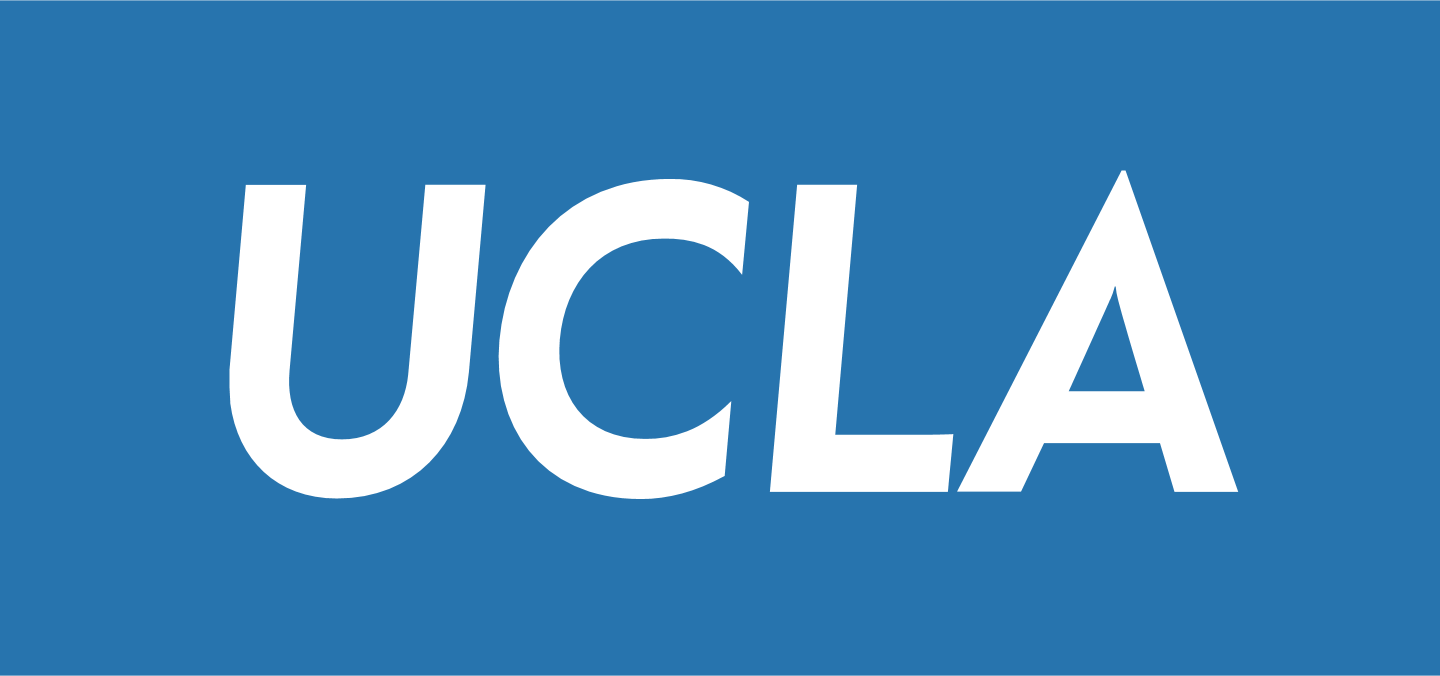 CS143Relational Model
Professor Junghoo “John” Cho
Data Model
Q: What is a data model? Why do we need it?
A:
Data model is a way we model/conceptualize/represent data
We need a concrete representation to manage data in a computer
Many different ways to model data
Graph model, tree model, object model, …
2
Graph Model (= Network Model)
Nodes, edges and labels
Airline flights
SFO
UA35, 3PM
NYC
AA24, 10AM
DL09, 10PM
LAX
3
Tree model (= Hierarchical Model)
Nodes, edges, and labels arranged in a tree
Company hierarchy
CEO
President
VP
VP
VP
Director
Director
Director
Director
4
Relational Model
All data is represented as a set of “tables”
The “most popular” data model used for database systems
Example: School information
Student(sid, name, age, GPA, address, …)
Class(dept, cnum, sec, title, instructor, ...)
Enroll(sid, dept, cnum, sec)
...
5
Example: JSON (JavaScript Object Notation)
Syntax to represent objects in JavaScript
[{ “x”: 3, “y”: “Good”}, { “x”: 4, “y”: “Bad” }]
One of the most popular data-exchange formats over Internet
As JavaScript gained popularity, JSON’s popularity grew
Simple and easy to learn
Others popular formats include XML, CSV, …
Basic JSON Syntax
Supports basic data types like numbers and strings, as well as arrays and “objects”
Double quotes for string: “Best”, “UCLA”, “Worst”, “USC”
Square brackets for array: [1, 2, 3, “four”, 5]
Objects: (attribute, name) pairs. Use curly braces
{ “sid”: 301, “name”: “James Dean” }
Things can be nested
{ “sid” : 301,    “name”: { “first”: “James”, “last”: “Dean” },     “classes”: [ “CS143”, “CS144” ] }
Data Model of JSON?
Q: What is JSON’s data model? Tree (hierarchical)? Graph (network)? Relational?
{ “sid” : 301,    “name”: { “first”: “James”, “last”: “Dean” },    “classes”: [ “CS143”, “CS144” ] }
History of Relational Model
By far, the most significant invention in the history of DBMS
E.F. Codd, 1970
Completely revolutionized the field
Turing Award, 1981
Extremely simple
Another evidence of the power of a simple yet widely-applicable idea in computer science
Initial research prototypes
IBM System R  IBM DB2
Berkeley Postgress  PostgresSQL
IBM and Oracle: first commercial RDBMS vendor. Still dominates the market together with Microsoft
9
Relational Model: Terminology
Each relation has a set of attributes (= columns)
Each relation contains a set of tuples (= rows)
Each attribute has a domain (= type)
Only atomic types
Data representation is very similar to Excel spreadsheet
10
Terminology
Schema: the structure of relations in database
Relation name, attribute name, domain (optional)
Example: Student(sid, name, addr, age, GPA)


Instance (= Data)
Actual content of relation
Schema ⩬ variable type, Instance ⩬ value
11
Terminology
Keys: A set of attributes that uniquely identifies a tuple in a relation
Student(sid, name, address, GPA, age)
Course(dept, cnum, sec, unit, instructor, title)
Underline key attributes in schema
Multiple keys are possible
Course(dept, cnum, sec, unit, instructor, title)
Course(dept, cnum, sec, unit, instructor, title)
Q: When do we need keys? How can they be used?
12
Name Scope
Name of a relation is unique across relations
Name of an attribute is unique in a table
Same attribute name in different tables is OK
13
Set Semantics
No duplicate tuples are allowed in relational model
Duplicates tuples are allowed in SQL for practical reasons. More on this later
Q: Can a relation with no duplicates have no keys?
Tuple order does not matter
Attribute order does not matter
In SQL, attribute order does matter, but not in pure relational model
14
Null Value
Common interpretation
Do not know/Do not want to say/Not applicable
Example
Student(id, major, name, GPA) – What GPA value before the first quarter?
15
Complications from Null
Student (id, major, name, age, GPA)




Q1: students with age >= 20
Q2: students with age < 20
Q3: students with age >= 20 or age < 20
Due to NULL, DBMS may return “unexpected” answers
16
Null and SQL 3-valued logic
Every condition is evaluated as True, False or Unknown
Concrete rules to deal with Null and Unknown values
Nulls and SQL 3-valued logic adds significant complexity to DBMS implementation and execution
17
Five Steps in Database Construction
Domain Analysis
Database Design
Table Creation
Load
Query and Update
18
Structured Query Language (SQL)
The standard language for interacting with RDBMS
Many versions of SQL standard exists
SQL89 (Ansi SQL): first standard
SQL92 (SQL2): the main standard, several hundred pages
SQL3 (SQL99): no vendors supports it all exactly! 1600 pages
SQL4(SQL03): bug-fix release
…
In our lectures, we mostly use SQL92 standard
Individual DBMS product may use a slightly different syntax, but will be mostly the same
19
SQL
SQL has many components
Data Definition Language (DDL): schema definition, constraints, …
Deta Manipulation Language (DML): query, modification, ...
Transaction, Authorization, ...
We cover schema definition part in the rest of the today’s lecture
20
Basic SQL Data Types (commonly used subset)
String
Char(n) – padded fixed length
Padding character is system dependent (space for Oracle, auto-removed for MySQL)
Varchar(n) – variable length
Number
Integer – 32 bit
Decimal(5,2) – 999.99
Real, Double -- 32bit, 64bit
Datetime
Date – ‘2010-01-15’
Time – ‘13:50:00’
Timestamp – ‘2010-01-15 13:15:00’ 
On MySQL, Datetime is preferred to Timestamp
21
SQL Table Creation
Course(dept, cnum, sec, unit, instructor, title)
22
SQL Table Creation
CREATE TABLE statement
One PRIMARY KEY per table
UNIQUE for other ”keys”
PRIMARY KEY and UNIQUE are enforced through index (more on this later)
No Null for PRIMARY KEY attributes. Null OK for UNIQUE (in SQL92)
MySQL automatically adds NOT NULL to PRIMARY KEY attributes
DEFAULT to set the default value for an attribute
DROP TABLE statement for “deleting” a table
23
Bulk Loading Data into Table
No SQL standard for bulk data loading
MySQL (and Oracle)
LOAD DATA LOCAL INFILE <data-file> INTO TABLE <table-name>
24
What We Learned
Data model
Schema and data instance
Relational model
Relation, attribute, tuple, domain
Key
Null value
Set semantic
5 steps for database construction
Domain analysis, database design, table creation, load, query & manipulation
SQL table creation and bulk data loading
25